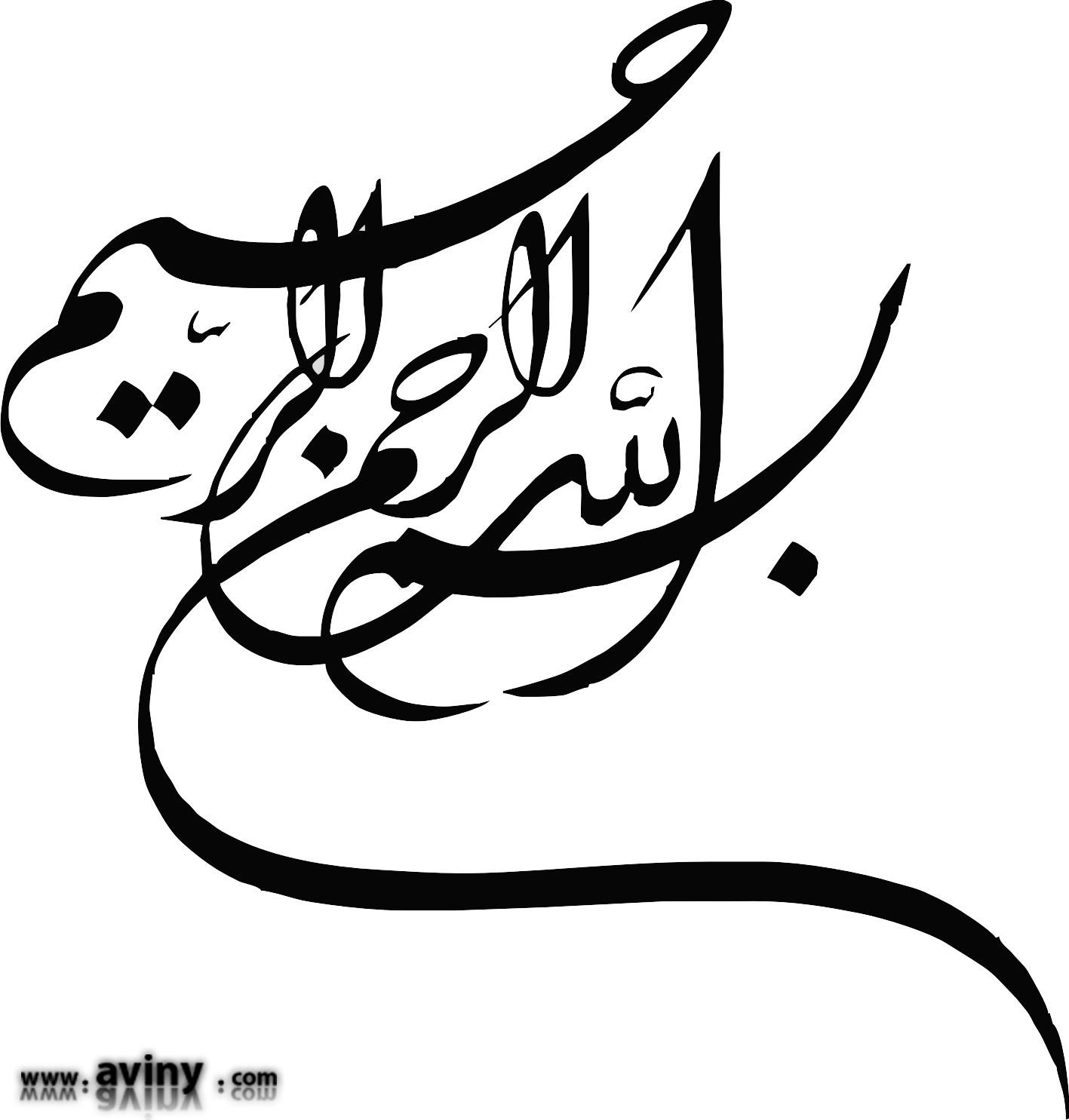 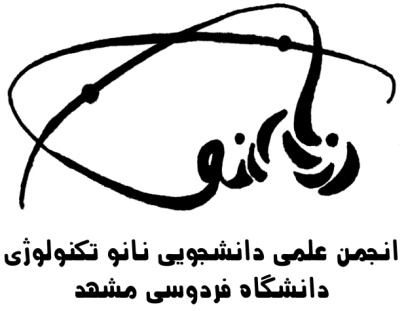 جلسه هفتگی بحث و گفتگو نانوییها
جلسه دوم
تجهیزات آزمایشگاهی ساخت داخل
بخشهای جلسه
تازه های نانوفناوری
         خلاصه فعالیت ها
                                بحث و گفتگو علمی
رویدادهای مهم نانوفناوری در هفته ای که گذشت
تازه های نانو فناوری
مهلت ثبت‌نام در پنجمین مسابقه ملی فناوری‌نانو تمدید شد
مهلت ثبت‌نام در پنجمین مسابقه ملی فناوری نانو مجدداً تا تاریخ جمعه 11 اردیبهشت ماه 1394 تمدید شد.
مدرسه بهاری گرافن در دانشگاه صنعتی شریف
مدرسه گرافن با حضور مدرسانی از کشورهای انگلستان٬ آلمان٬ ژاپن و هندوستان به مدت سه روز در دانشگاه صنعتی شریف برگزار می‌شود.
سمینار ملی کاربرد فناوری نانو در صنعت بتن
"سمینار ملی کاربرد فناوری نانو در صنعت بتن" در شهر گرمسار در روز 17 اردیبهشت ماه سال جاری برگزار می شود. مهلت ثبت نام در این همایش تا روز 14 اردیبهشت ماه اعلام شده است.
fnsanci.ir
نانوحامل سیلیکا برای درمان سرطان پانکراس
محققان با استفاده از نانوذرات متخلخل سیلیکا، موفق به ساخت نانوحاملی شدند که می‌تواند سرطان پانکراس را از بین ببرد. در این روش مقدار دوز دارو کاهش یافته که هم هزینه کار و هم اثرات جانبی دارو را به حداقل می‌رساند.
آغاز رای‌گیری عمومی برای تصاویر برتر فناوری‌ نانو
پیشگامی ملی فناوری‌ نانوی ایالات متحده آمریکا از عموم مردم دعوت کرده است تا برای تصاویر برتر در مسابقه عکس  EnvisioNano رأی دهند.
Nano.gov
هفته گذشته در فضای نانوفناوری دانشگاه چه گذشت؟
خلاصه فعالیتها
برگزاری کارگاه آمادگی مسابقه ملی نانو
دو جلسه از این کارگاه با موضوع میکروسکوپ تونلی روبشی و میکروسکوپ الکترونی روبشی طی هفته گذشته برگزار شد.
نانوفناوری را با هم تقسیم کنیم
بحث و گفتگوی علمی
تجهیزات آزمایشگاهی ساخت داخل
سومین نمایشگاه تجهیزات و مواد آزمایشگاهی ساخت ایران از چهارم تا هفتم اردیبهشت ماه در سالن خلیج فارس محل دائمی نمایشگاه‌های بین‌المللی تهران برگزار می‌شود.
iranlabexpo.ir
با ما در ارتباط باشید
Nano-fum.blog.ir
500054101487
Nanofum@gmail.com